Welcome to Langley High School!
Class of 2022
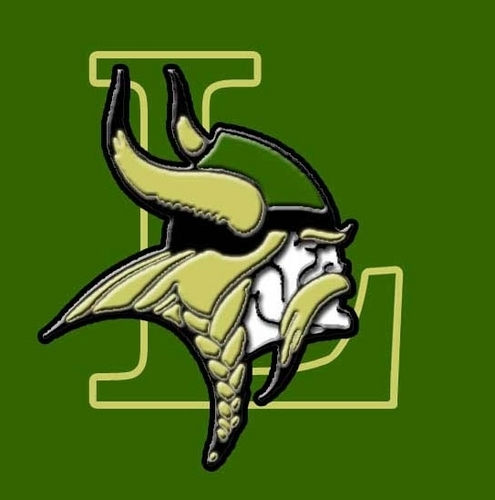 [Speaker Notes: IntroWho we are at Langley High School.Purpose of the presentation is to inform you of the curricular aspect of LHS so that you can have a good discussions with your course selection for next year.]
Administrators
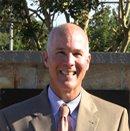 Principal: Fred Amico



Assistant Principal: Mary Landis
AP for the Class of 2022.
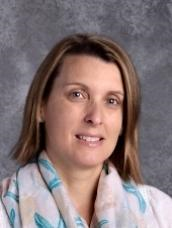 [Speaker Notes: At Langley HS, we have a principal but then an AP that stays with class until graduation. The Principal oversees the school but the AP is your direct line to administration if you have a concern or problem. Questions go to Ms. Moore before Mr. Amico.  Ms. Moore will be in charge of any discipline with the class of 2021.]
Langley High School PTSAwww.ptsalangley.orgPatty Burgess, PTSA President 2018-2019pcburgess1201@gmail.comWhat can I do to support my child’s success in high school?
Join PTSA – donate and volunteer!
PTSA website and Langley E-News – subscribe now!
PTSA meeting – attend for informative updates!
Class Forums & Coffees – grade-specific information
Freshmen Orientation for students and parents in August
Boosters for Sports, Music, Academics – get involved!
Upcoming PTSA/Student Service Program
                Thursday, March 15 at 7:00pm in LHS Auditorium
		The Self-Driven Child 
		by Bill Stixrud and Ned Johnson
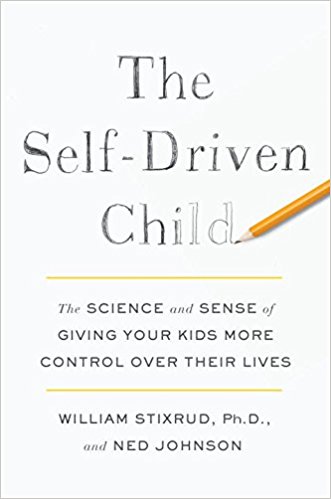 Student Services Department
Registrar
Mary Gratz

School Social Worker
Donna Barnsley

School Psychologist
Jason McBeth
Director 
Davina R. Johnson

School Counselors 
Mike Johnson (A-Chang)
Alex Mantel (Chap-Gan)
Susan Murphy (Gao-Jua)
Tim Ready (Jub-Matu)
Jennifer Baldesare (Matz-Pride)
Katie Robinson (Prit-Sun)
Nichole Bernard (Suo-Z)
[Speaker Notes: Counselors do:
Schedule changes
Schedule parent/teacher conferences
Facilitate 504 meetings
Keep your students on track for meeting graduation requirements
Provide individual and group counseling when necessary
Help facilitate with any social problems
First call if you don’t know who else to call]
Special Education Department
Department Chair: Deb Dornemann
Case Managers of IEPs
Teachers
Speech and Language Clinician
Assistive Technology Support
Employment and Transition Representative (ETR)
Adapted PE Teacher
ABA Coach
Local Screening Committee / Child Study
Section 504
Standard Diploma Requirements
6
[Speaker Notes: All students pursuing a standard diploma must earn 22 standard credits and meet the following requirements:

4 credits of English
3 credits of math
3 credits of science
4 credits of history 
2 credits of health and physical education 
2 credits of world languages, fine arts or career and technical education
1 credit of economics and personal finance
3 credits of electives (including sequential electives)
Additional Requirements:  First Aid/CPR/AED Training; Virtual Course (Economics will count); CTE credential

Students are also required to earn 6 verified credits in the following areas:
English Reading – in Grade 11
English Writing in Grade 11 
1 Math (Alg 1, Geom, Alg 2)
1 Science (Bio, Chem, Geosystems)
1 history (WH1, WH2, & US History) 
1 student selected verified credit

In addition, students are required to earn a career and technical education credential (industry certification, a state licensure examination, national occupational competency assessment or VA Workplace readiness assessment) First Aid/CPR certification (via HPE 9) and successfully complete one virtual course to satisfy graduation requirements (which is EPF if you take that with FCPS). Fulfilling these requirements will be discussed later in this presentation.]
Advanced Studies Diploma Requirements
[Speaker Notes: All students pursuing an Advanced Studies diploma must earn 26 standard credits and meet the following requirements:
* The big difference between Advanced & Standard diploma are the amount of Math & Science requirements along with World Language requirements. This is designed to be a little more college prep intensive. Don’t get caught up in the name of the diploma as it appears no where until after graduation. Our philosophy is to start with this goal in mind if necessary due to medical, emotional, social issues we can always go to the standard diploma. 
4 credits of English
4 credits of math
4 credits of science
4 credits of history 
2 credits of health and physical education 
3 credits of world language
1 credit of Fine arts or career and technical education
1 credit of economics and personal finance
3 credits of electives

Students are also required to earn 9 verified credits in the following areas:
English Reading In grade 11
English Writing in grade 11
2 Math (Alg 1, Geom, Alg 2)
2 Science (Bio, Chem, Geosys)
2 history (WH1, WH2, US Hist)
1 student selected verified credit
Additional Requirements: First Aid/CPR/AED Training; Virtual Course]
Verified Credit Requirements
Students earn a Verified Credit when they pass an SOL test AND the corresponding course.  Students may also earn Verified Credits through VDOE approved assessments. 

Courses with end of course SOL tests:
English 11 (2 tests- Reading and Writing)
World History 1, World History 2, US VA History
Algebra 1, Geometry, Algebra 2
Biology, Chemistry, Geosystems

Verified Credit requirements depend on diploma type.
[Speaker Notes: As mentioned previously, (Read 1st Bullet)
For information on additional opportunities to earn verified credit, please see your student’s school counselor.
There are 10 courses with associated SOL tests.  They are: (Read the sub-bullets of bullet 2) 
(Read 3rd bullet)
Will appear on transcript with 1.0 meaning they passed, 0.00 if they failed or were not present. 
Sub SOLs if you are in AP courses  (AP exam = SOL) could sub SOLS with ACT scores if necessary
Students should take them seriously even if they may not need them for graduation purposes. 
Passing score is a 400 or above]
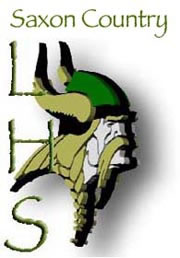 Green & Gold Block Schedule
[Speaker Notes: No longer have every class every day!
4 lunches
Classes are not given any particular period…just luck of the computer scheduling
3rd period is daily! 
This schedule never changes no matter if we have snow days etc…
TIP: print the entire school year green/gold schedule from the LHS website the day before school starts in color and put on the refrigerator]
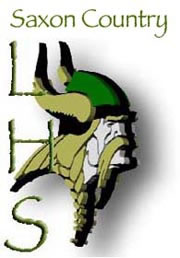 Saxon Time
Saxon Time is a 30 minute block of time each day after 3rd period reserved for students to:
See a teacher for additional support 
Study
Catch up on assignments 
If in the Saxon Support program, be assigned a schedule to see teachers for additional support
Participate in Saxon Service, offered twice per month
[Speaker Notes: Saxon Time…..
Purpose? Time is built in for remediation, make up work, extra help or a learning break every day
Meeting?
At the beginning of year freshman not allowed in common area in effort to train them to go to classes. 
TIP: if your student doesn’t know where to go stay in their first class or go to 3rd period and stay]
Typical 9th Grade Schedule
English 9
World History I
Biology
Math
Health/PE 9
World Language 
Elective
[Speaker Notes: Math: Most likely Algebra 1, Geometry, or Algebra 2
World Language Options: Spanish, French, German, Russian, Latin, Japanese]
Honors English 9 & World History 1
Students should…
Love reading
Be able to comprehend multiple chapters of a novel in a night
Be able to handle 1.5 hours of homework per class period

Note: These courses are ‘linked’ for students enrolled in both.
[Speaker Notes: Analytical thinkers
Out of the box
Critical thinking skills 
Have to like it!!!!]
English 9: Standard vs. Honors
English 9 Standard:

“The Scarlet Ibis”
“The Most Dangerous Game”
“The Gift of the Magi”
“The Necklace”
The Odyssey (Excerpts)
The Hound of the Baskervilles
A Long Way Gone
Romeo and Juliet
“The Man in the Water”
English 9 Honors:

The Epic of Gilgamesh
Medea (supplementary)
The Odyssey
The Inferno
A Long Way Gone
Romeo and Juliet
"The Man in the Water“
Poetry
Choice from these titles:
The Secret Life of Bees
The Book of Lost Things
The Curious Incident of the Dog in the Night-Time
Required summer reading: A chapter from Michener’s The Source: “The Bee Eater.”
[Speaker Notes: In honors, students write every three weeks; standard students write less frequently, but work through many more drafts than honors students do. Both honors and standard classes average one common-writing assessment per quarter.]
Biology Honors
Successful students tend to be…

Highly organized
Strong, independent workers
Good analytical thinkers
Able to handle an Independent Research Project (IRP), worth 10% of the course grade.

Students develop their IRP from January through May, and present to their class at the end of the school year.
Geometry Honors / Algebra II Honors
Successful students tend to…
Have a well developed mathematical vocabulary to be able to study from the text book
Be able to work independently
Be able to make connections and conjectures based on prior knowledge
Teachers guide students through new concepts but do not present 100% of the material in class
[Speaker Notes: We Algebra 1 Hon in 5 years due to lack enrollment]
Economics & Personal Finance
A graduation REQUIREMENT
Satisfies the Virtual Course requirement for graduation
Students take the W!SE test, which satisfies the CTE credential requirement for graduation
AP Macro/Micro Economics course may be used in place of EPF to satisfy this graduation requirement.
We strongly recommend taking EPF  in either 11th or 12th grade
Health and Physical Education
Graduation Requirements: HPE 9 and HPE 10
10th Grade:
2 quarters of PE –
       Fitness, Team and individual activities
Projects, usually I per quarter
1 quarter of Health (Nutrition, Human Growth)
1 quarter of Driver’s Education 
Students can only take Dr Ed as a sophomore
Required part of sophomore HPE
9th Grade:  
3 quarters of PE- 
Fitness, Team and individual activities, CPR
1 quarter of Health (Alcohol, Tobacco and  	Other drugs, Disease prevention, 	Human Growth and development)
Projects, usually I per quarter
Uniform (purchased through teacher)
Daily physical assessments
9th Grade Elective: Sports Medicine

10th-12th Grade Electives:  Sports Medicine, Personal Fitness 1 and 2, Adv. PE 		Personal Fitness 1 and 2, Adv. PE for Girls
World Languages at Langley
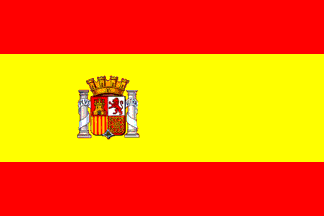 Spanish

French

German (Levels 3&4 only)

Russian

Japanese
Latin



Chinese*


* Marshall Academy
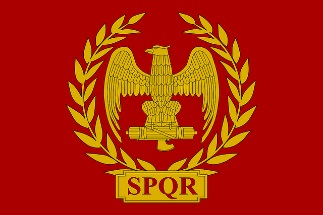 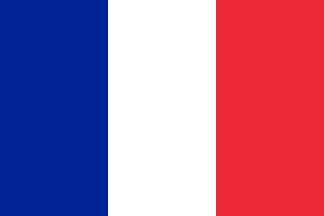 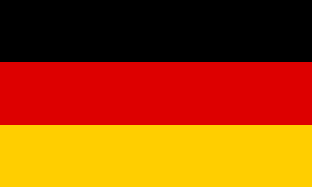 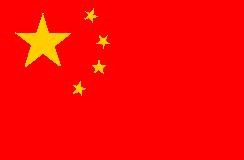 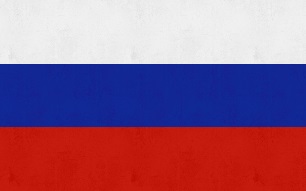 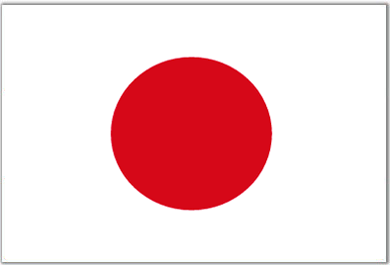 Humanities Electives Open to 9th Graders
Film Study
Forensics/Debate
Journalism 1
World Religions/ Philosophy
AP Human Geography
Current Affairs/ Political Science
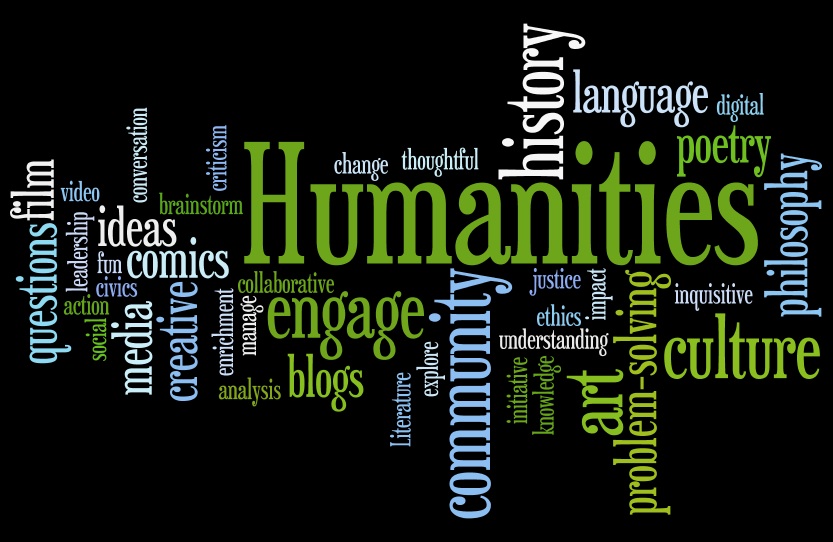 [Speaker Notes: Film Study is not watching film all day. It actual has lots of writing and analytical skills involved. 
If sensitive to religious talk don’t take World Religion (will take you out of comfort zone)
Forensics/Debate (not CSI but a public speaking course
Current Affairs is a lot of discussion at times about controversial topics outside of comfort zones
Electives can be mixed levels therefore not all 9th graders]
Performing Arts Electives Open to 9th Graders
Band*
Percussion Ensemble
Jazz Ensemble (8th pd)
Mixed Ensemble
Music Theory
Orchestra*
Choir
	* Audition required
Theater Arts 1
Tech Theater 1
Broadcast Journalism
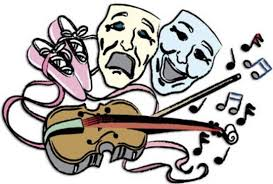 [Speaker Notes: Broadcast Journalism creates daily announcements…all students required to be in front of the camera at some point 
Band, Orchestra, and Choir usually take at least one optional big trip for performances (this year Indianapolis for Band, Nashville for Orchestra, Hollywood for Choir)]
Fine Arts Electives Open to 9th Graders
Studio Art & Design 1
Digital Design 1
Photography 1
Photojournalism 1
Ceramics 1/Sculpture 1
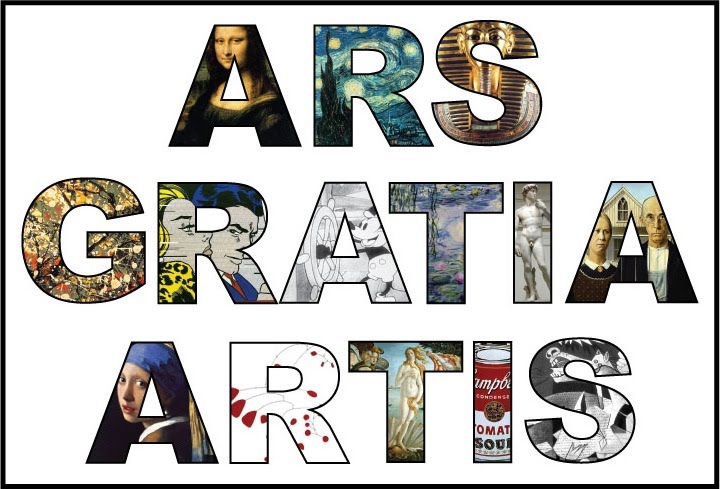 [Speaker Notes: Photojournalism = Yearbook
Digital camera for Photography (sometimes with film 35 mm) because learns dark room]
CTE:  Career & Technology Education Electives
Intro to Marketing 
Intro to Marketing - Fashion Emphasis
Programming
Info Systems
Design and Technology
STEM Design
**An Industry Certification Exam is offered with each of these courses.
[Speaker Notes: No homework typically 
Design Tech & Basic Tech just got a NEW state of the art classroom]
Should I Take Honors Classes?
Am I making an A or B+ in the corresponding middle school course?
Am I intellectually curious?
Do I have an interest/passion for the subject?
Do I do my homework on a daily basis without much supervision?
Do I have an out of school schedule that will allow more time to focus on school work?
Love to read (Humanities)
[Speaker Notes: YOU NEED TO LIKE the subject
It is about balanceThere is more than academics in high school
Don’t try to fit into a college but instead find a place that fits who you are (less frustrating)]
Should I Take an AP Class?
Expect 1-2 hours of homework per class, and the workload of a college course
Essential Skills: 
Critical Thinking
Excellent Reading & Writing Skills
Self-motivated work ethic
Pace of the course – Material presented at an accelerated pace, often with expectation of student learning additional material outside class
Is it better to get an “A” in a standard class or a “B” in an AP or Honors Class class?
Generally, students who can earn a “B” or above in an AP class should consider taking the AP class. A “B” in an AP class amounts to a 4.0 weighted GPA and a stronger schedule.
A “B” in an honors course amounts to a 3.5 weighted GPA with a stronger schedule whereas an “A” in a regular class is a 4.0 GPA.
Honors/AP Classes – Grade Weighting
Honors Classes add an additional GPA weight of .5 to a student’s grade on their transcript.  Example – An A in English 9 is worth 4.0 points, whereas an A in English 9 HN is worth 4.5

AP Classes add an additional GPA weight of 1.0 to a student’s grade on their transcript.  Example – An A in Film Study is worth  4.0 points, whereas an A in AP Human Geography is worth 5.0
[Speaker Notes: Are these the right classes for your student? While you may enjoy the subject, your student is the one who needs to be passionate about that subject and willing to work hard to pursue an honors/AP course.]
Questions about appropriate placement for 9th grade?
Talk with your middle school teachers and counselors.
[Speaker Notes: LHS does not get student records until the summerHard to advise without the big picture
If you don’t know start in standard and then move up if appropriate the beginning the school year]
High School Counts – Even Now!
Many Class of 2022 students are already earning grades that will appear on their high school transcripts. 
Expunging a course and grade. 
Retaking a course
Summer School
Keys to High School Success
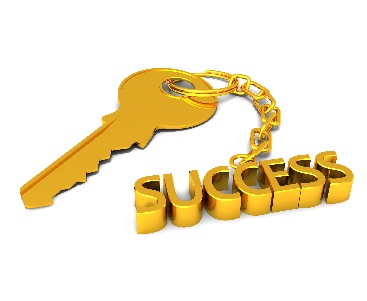 Program/Resource for Freshmen:                           Freshman Transition, Langley Link Program
Sports & Clubs 
 2018-2019 Sports Tryout Dates  Activities Fair – April 6, 2018    Fall Sports – July 30, 2018Winter Sports – November 5, 2018Spring Sports – February 18, 2019    www.langleysports.org Follow us on Twitter @langleysports
[Speaker Notes: Activities Fair – 8th graders coming to Langley]
What’s Next…
8th grade students complete a course request form with parents and return it to their middle school counselor
LHS will get all course request forms from middle schools by February 28, 2018
Confirmation of course selections will be mailed home (Date TBA). 
Registration of students transferring from private schools begins February 20th.
Freshman Orientation is August 22nd. 
See you August 28th – First Day of School!
Already Thinking Ahead To…
College?
[Speaker Notes: Try to keep the focus on HIGH SCHOOL, and college will follow.]
Top Ten Factors Used In Admissions Decisions (NACAC 2014)
Grades in College Prep Courses (Honors & AP)
Grades in All Courses
Strength of Curriculum
Admission Test Scores (SAT and/or ACT)
Essay or Writing Sample
Counselor Recommendation
Applicant’s Demonstrated Interest
Teacher Recommendation(s)
Class Rank (Not applicable for FCPS applicants)
AP Test Scores
Note What Is NOT in Top 10:  Extracurricular Activities (12), SAT II Scores (13), Interview (14), Work (16).
[Speaker Notes: Note: These are composite results, and may differ from one college to the next.]
On Behalf of All of Us atLangley High School
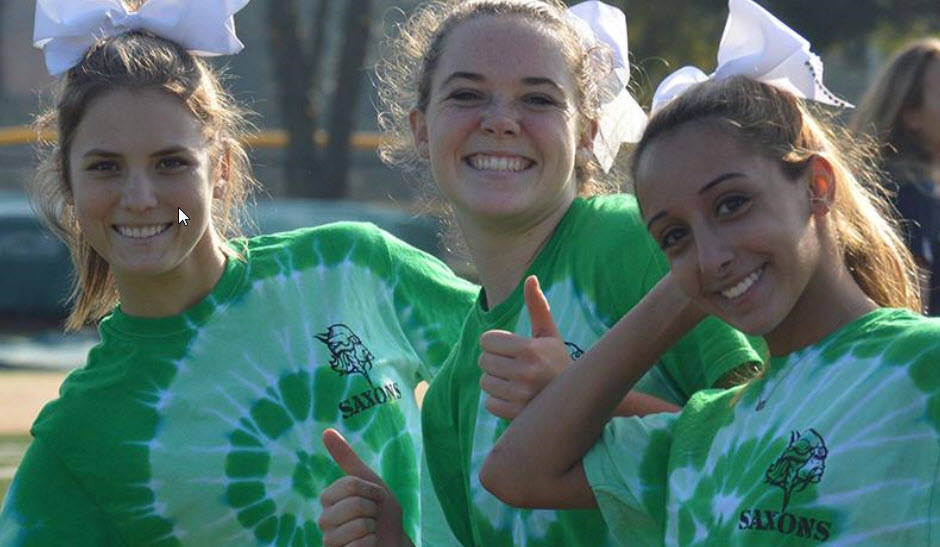 Welcome to
Saxon Country!
[Speaker Notes: We are looking forward to meeting and working with your children for the next four years!]